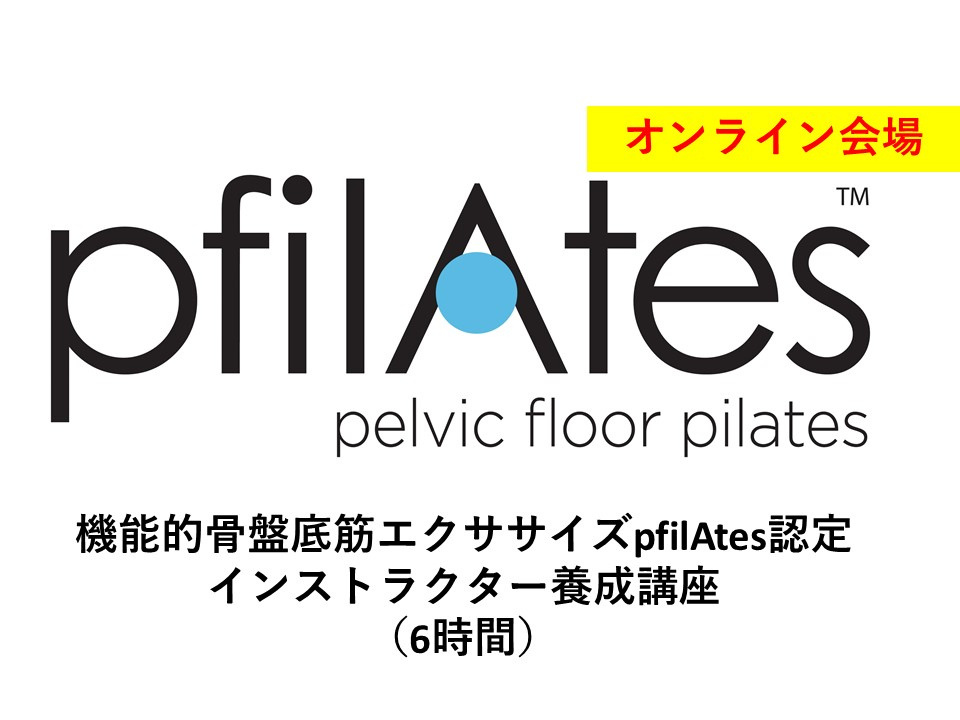 第47期